FORMAT WALLPAPER
1920x800(1000) jpeg/gif  + 980x300 (150-200)html/gif
KB: 100+100
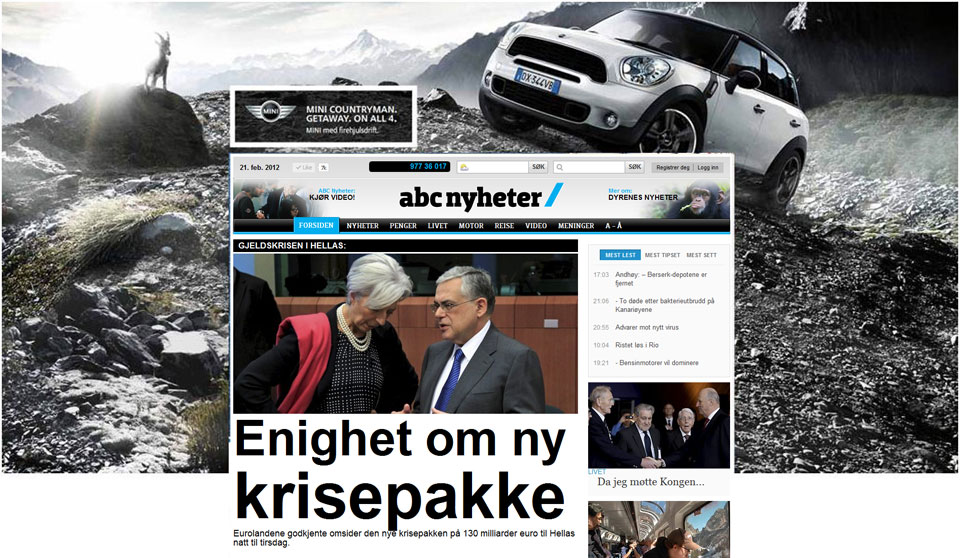 Screen resolution desktop ABCnyheter 2017
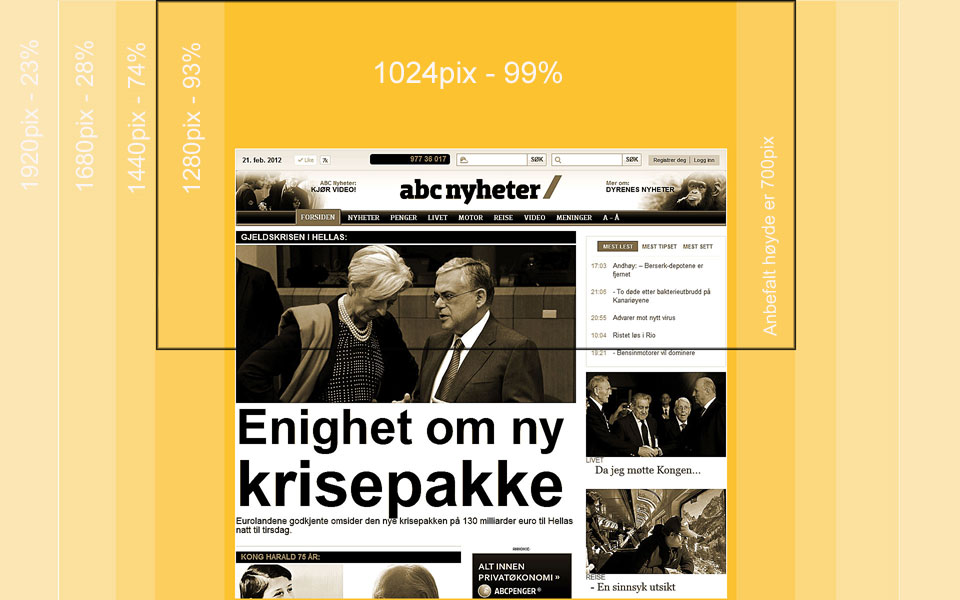 Recomended hight is 700 pix
Best practice:  The message is visible for all in the top banner and the picture behind enhance the dominance of the ad.
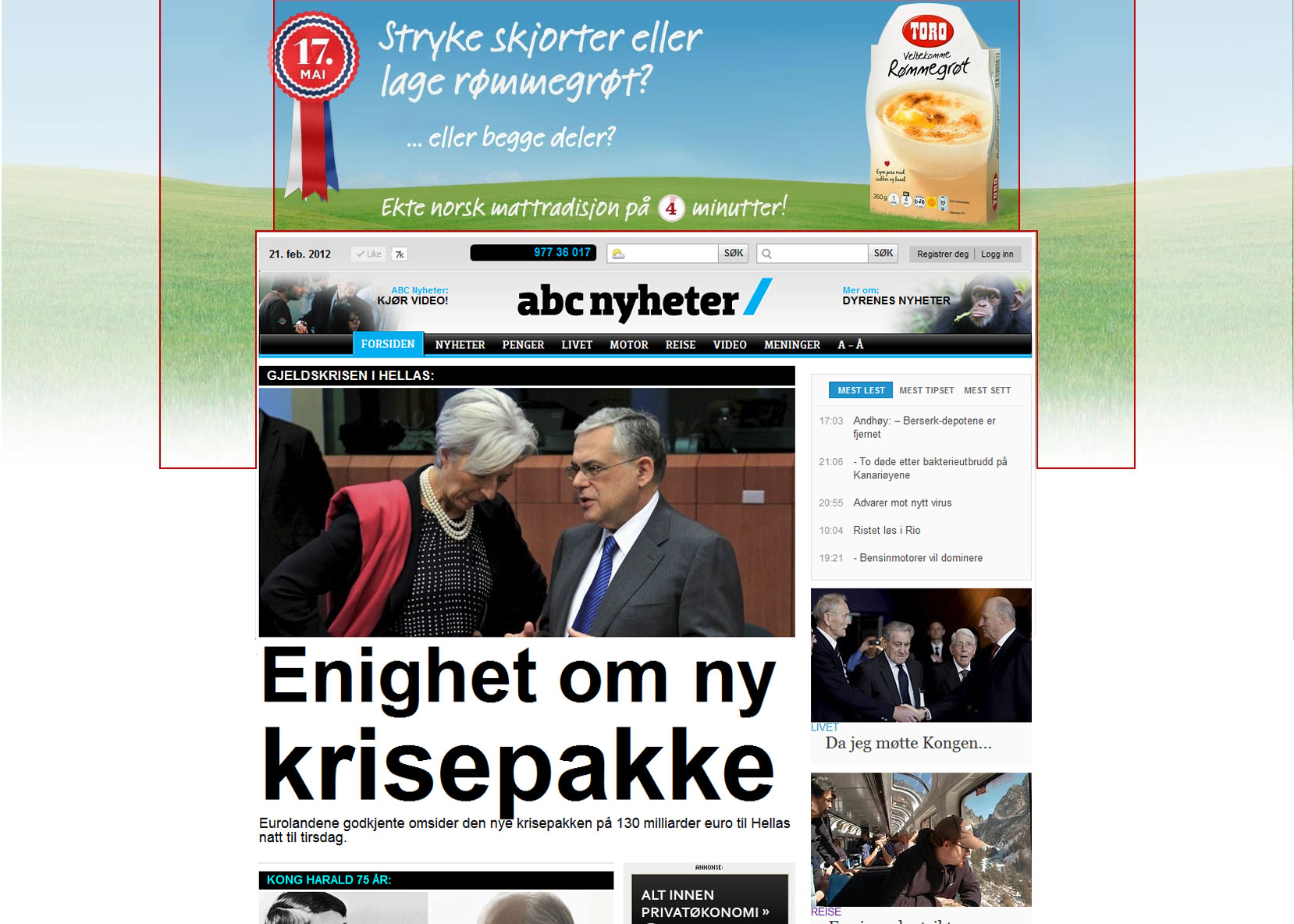 Best practice:  Product and price is visible for all users and the message is enhanced by the repetition on both sides.
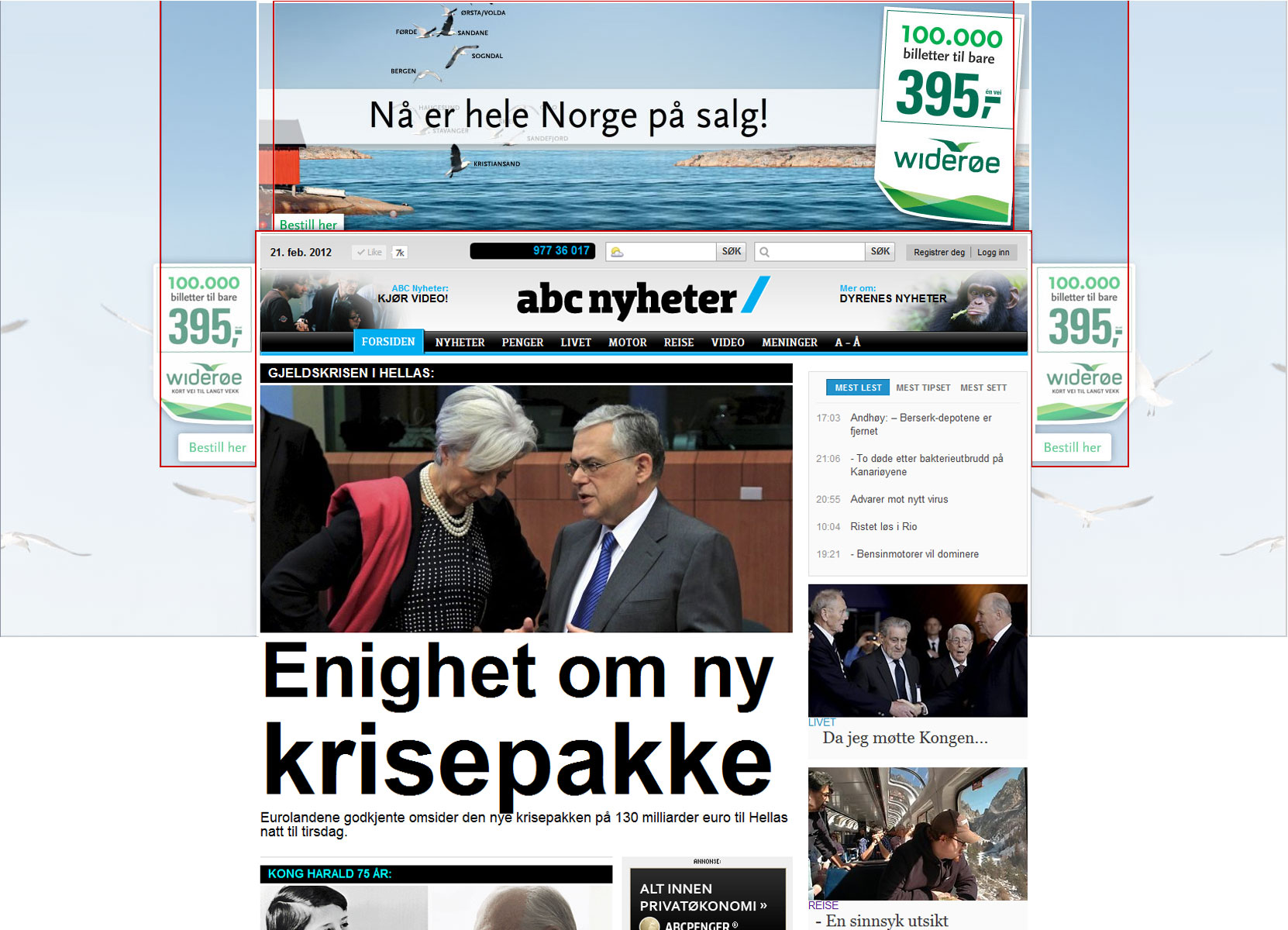 Wrong:  Only 28% will be able to see product and price
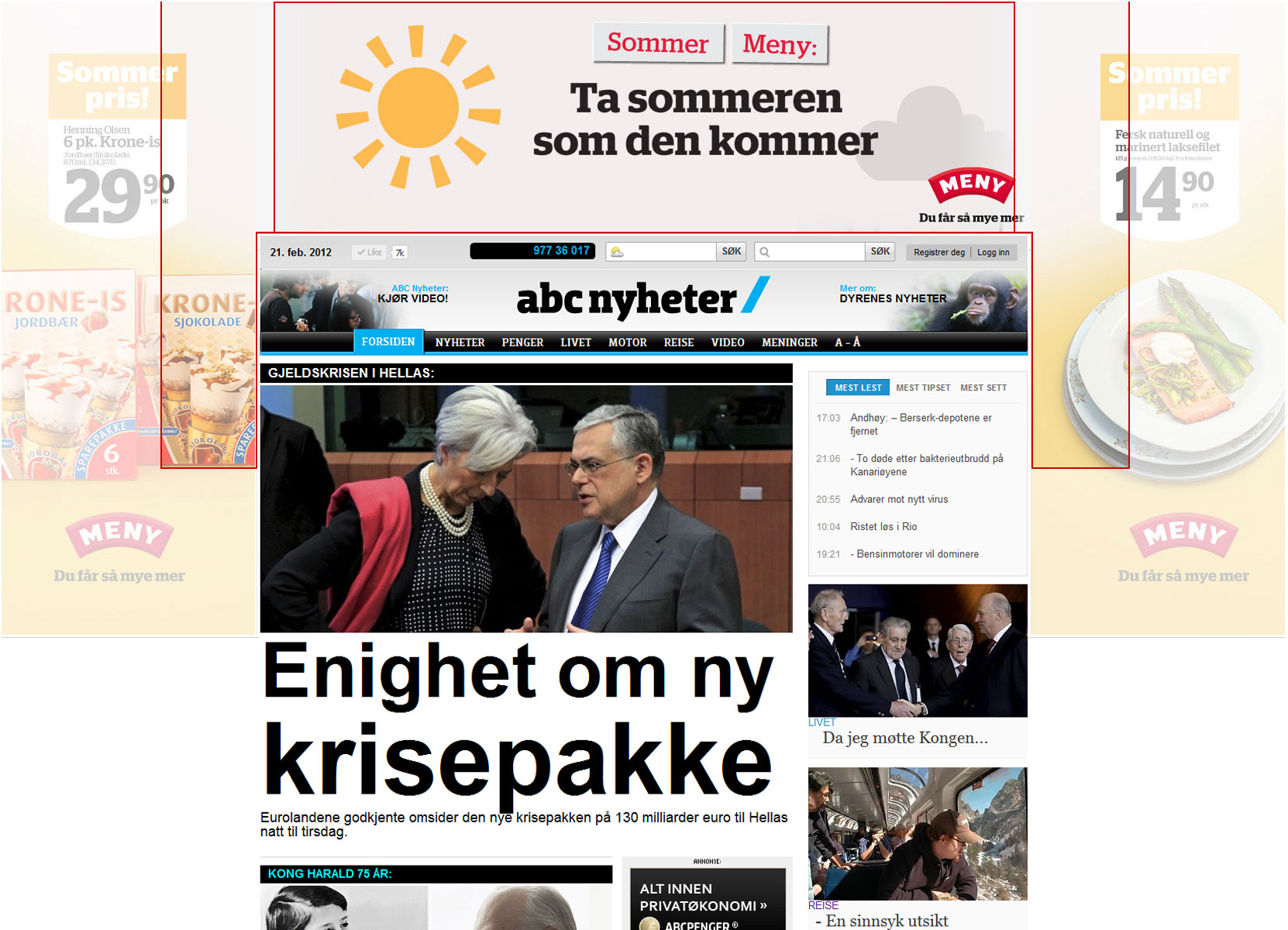